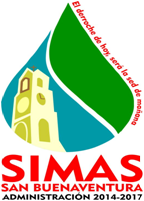 Sistema Municipal de Aguas y Saneamiento de                     San Buenaventura, Coah.